Условия плавания тел
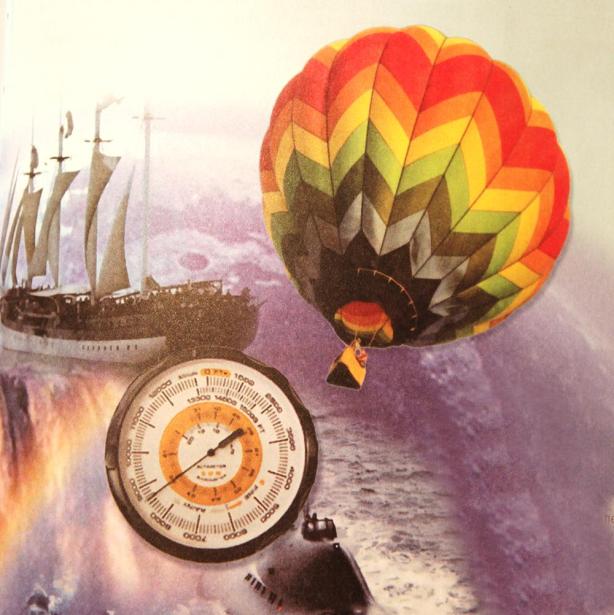 При изучении наук примеры полезнее правил
                           И. Ньютон
Легенда об Архимеде
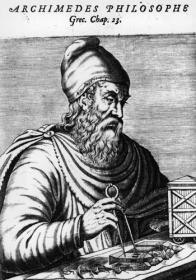 Мы обязаны Архимеду фундаментом учения о равновесии жидкостей. 
Ж. Лагранж
«Пожилые греки рассказывали, что Архимед обладал чудовищной силой. Даже стоя по пояс в воде, он легко поднимал одной левой массу в 1000 кг. Правда, только до пояса, выше поднимать отказывался».
  Правдива ли эта история? Почему Архимед поднимал груз только до пояса?
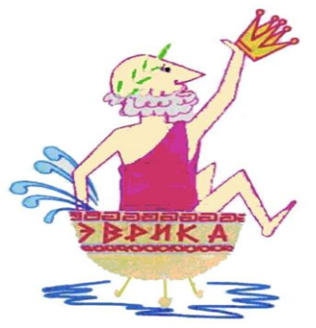 Любое ли тело может плавать в жидкости или газе?
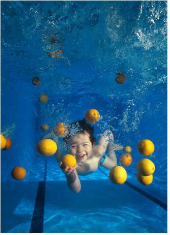 Цель урока:  выяснить, почему одни тела в воде тонут, другие всплывают, а третьи (например, рыбы, подводные лодки) способны плавать внутри жидкости
Какая сила называется выталкивающей?
Сила выталкивающая тело из жидкости или газа называется выталкивающей или архимедовой
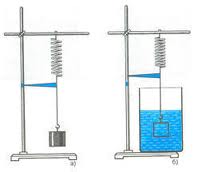 Куда направлена выталкивающая сила?
Сила, выталкивающая тело из жидкости или газа , направлена противоположно силе тяжести, приложенной к этому телу
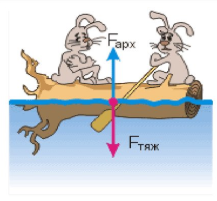 По какой формуле рассчитывается выталкивающая сила?
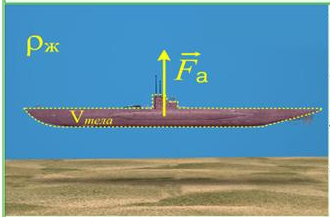 По какой еще формуле рассчитывается выталкивающая сила?
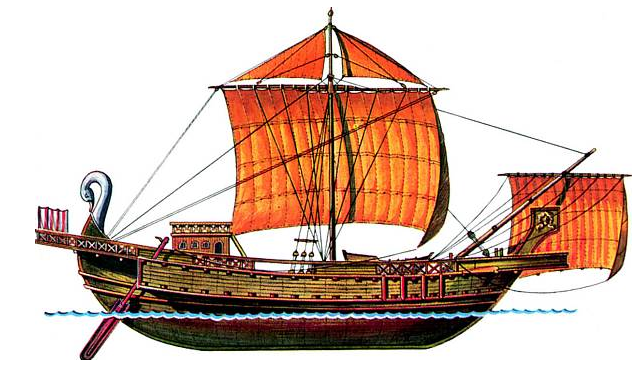 Как измерить силу Архимеда?
Чтобы измерить силу Архимеда надо из веса тела в воздухе вычесть вес тела в жидкости
Выясним, при каком условии тело в данной жидкости плавает, а когда тонет?
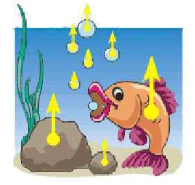 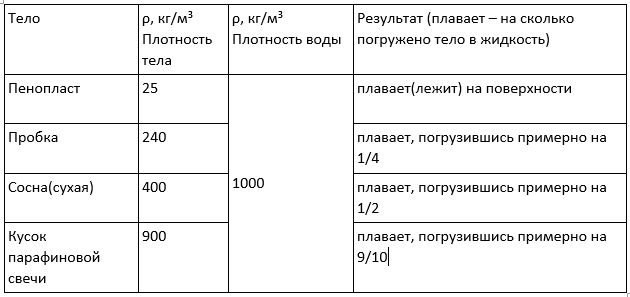 Можно ли заставить плавать тело, плотность которого больше плотности воды?
Систематизация знаний
Физкультминутка
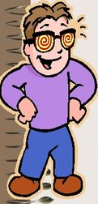 Решение задач
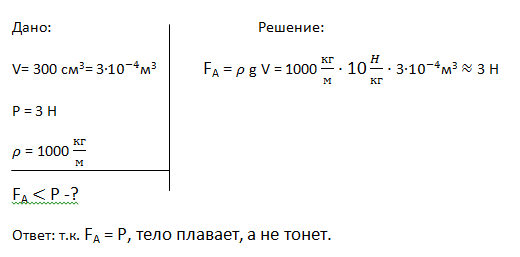 Решение задач
№2
Тело плавает в керосине, погружаясь на ¾ своего объема. Определить плотность вещества тела.
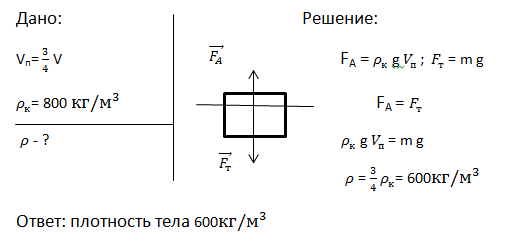 Решение задач
№3
Тело при погружении в воду «уменьшается» в весе в 5 раз. Определить плотность тела.
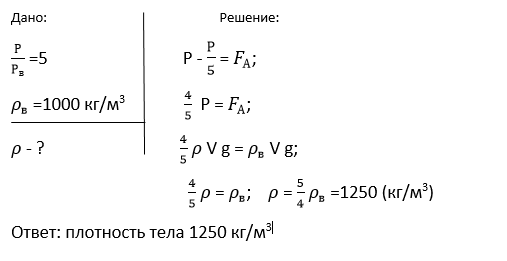 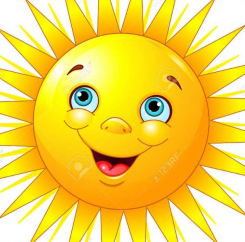 Подведение итогов:
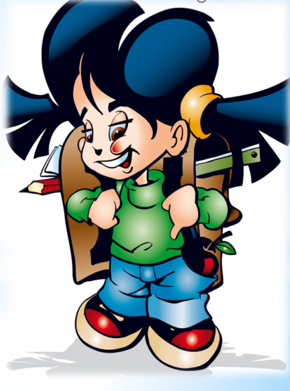 Что вы узнали сегодня на уроке?

Чему научились?

Что для вас было наиболее сложным?

С каким настроением вы уйдёте с урока?
Домашнее задание:
§ 52,53 упр.28 
Творческое задание:
1.Кратко интересные факты из истории воздухоплавания.
2.Примеры разных типов аэростатов (воздушный шар, стратостат, дирижабль)
3.Условие поднятия шара в воздух.